Sympatholytic & adrenergic blockers-receptor  Antagonists
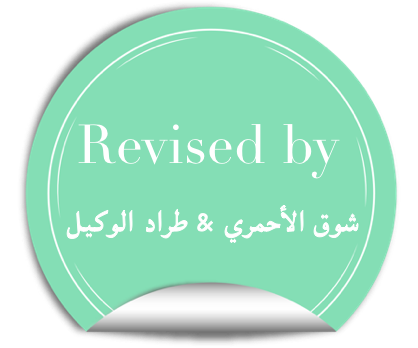 OBJECTIVES:
Describe the different classifications for drugs that can block sympathetic nervous system.
Describe the kinetics, dynamics, uses and side effects of alpha adrenergic drugs.
Identify Difference between selective and non selective alpha blockers.
Know the difference between tamsulosin and other selective alpha receptor blockers.
Identify the different classifications for beta receptors blockers.
Describe the kinetics, dynamics, uses and side effects of beta adrenergic drugs.
Know the preferable drug for diseases as hypertension, glaucoma, arrythmia, myocardial infarction, anxiety, migraine and ect....
Remember these from the respiratory block? Yes just go through them for a better understanding of the first two lectures.
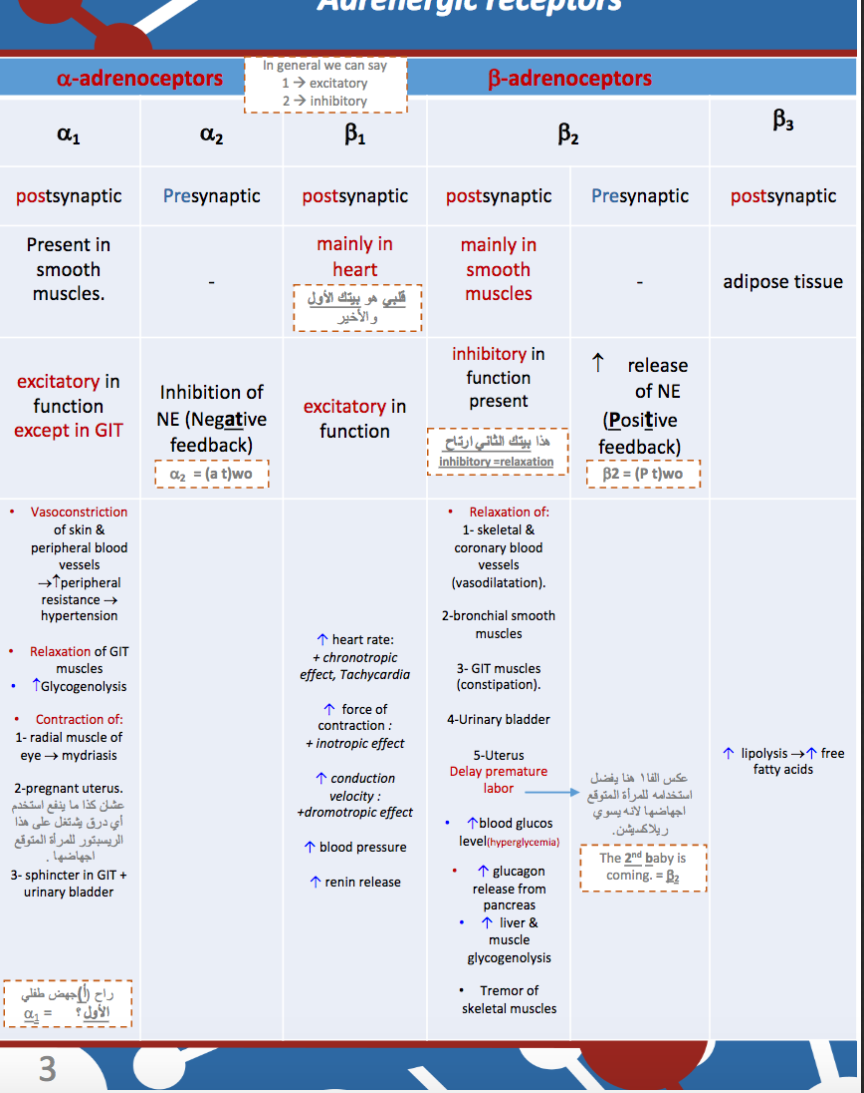 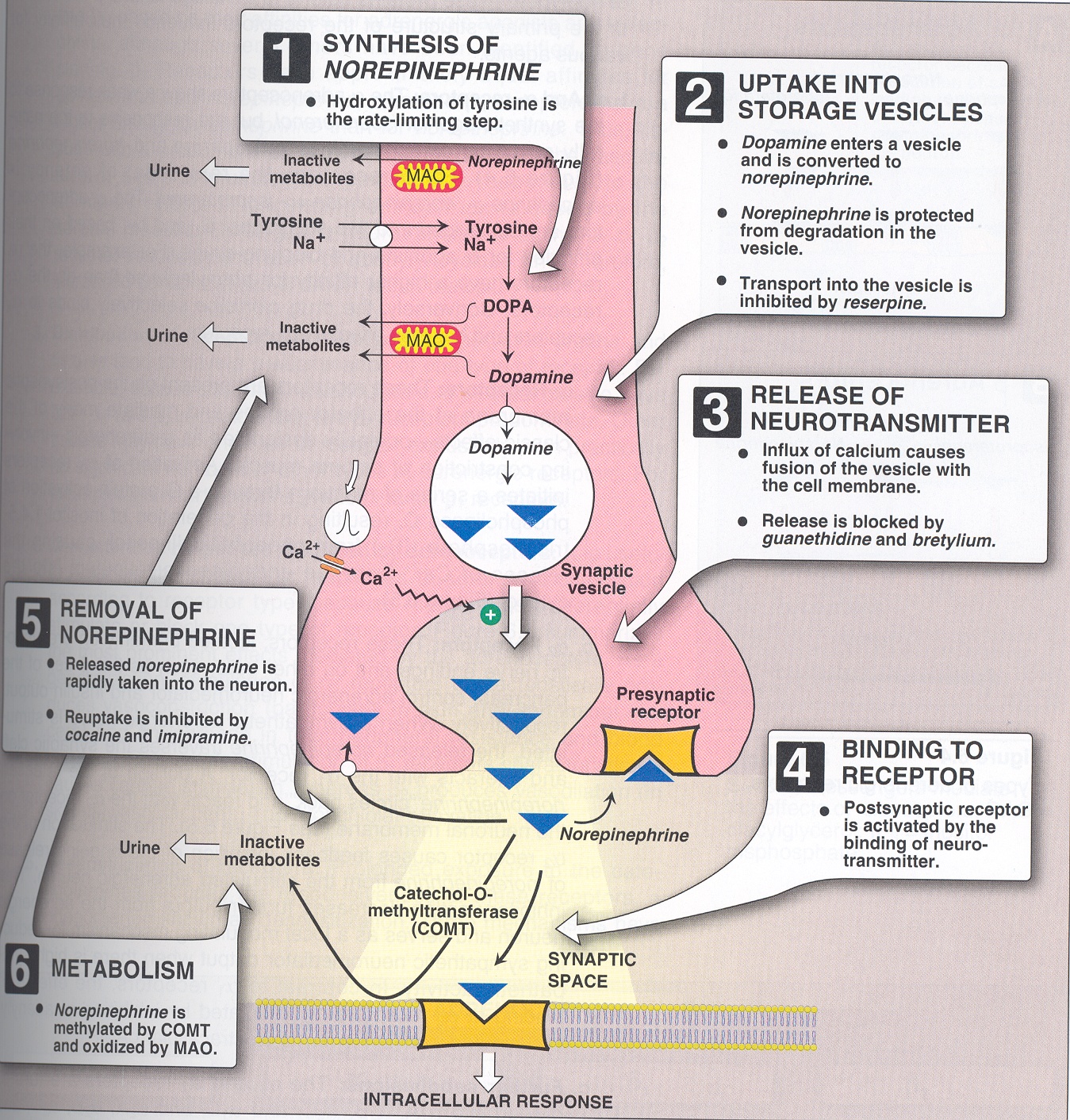 It gives alpha methyl norepinephrine (false neurotransmitter) > no action
Complete removal of NE (no NE stored) the vesicles are empty (no NE release after stimulation)
Inhibit the release & prevent reuptake
-Block neurotransmitter release
-Acts pre-synaptically
Inhibit sympathetic system (inhibit the release if NE)
Lytic=inhibition
-Block receptor itself
ممكن نربط اسم الدرق بمعجزة من معجزات عيسى عليه السلام اللي هي إبراء الأكمه، والأكمه من ولدوا وهم عمي
ممكن نقرأ اسم الدرق “ مثل دوبا ” والدوبامين موجود بجسمنا طبيعي عشان كذا ما نخاف على الحامل منه
الممثل الأمريكي جورج كلوني يخطط يعتزل (ينسحب من) التمثيل لأنه صار مدمن
 Apraإبراء
 Glaucoma may lead to blindness الأكمه
Adrenergic receptor blockers
Adrenergic receptor blockers or adrenolytics. They block sympathetic actions by antagonizing  or B-receptors.

Types:
-receptor  antagonists. 
 -receptor antagonists in details in the next lecture.


 Classification of  -receptor  Antagonists:

Non-selective antagonists. both 1 and 2 not  and   
	e.g. phenoxybenzamine & phentolamine.

1-selective antagonists. post-synaptically
	e.g. prazosin, doxazosin, tamsulosin, terazosin.

2- Selective antagonists. pre-synaptically

	e.g. yohimbine
ما يدرون فين ( phen)  يشتغلون بالضبط !
ممكن نقرأ الدرق الفينتو لمين ؟
فينتو=فيمتو ، والفيمتو اذا توسخت فيه الملابس ممكن يروح Reversible  اسرع Short acting من البنزين او الدهن.
”مجرد للربط"
بينما البنزين اذا توسخت فيه الملابس ممكن ما يروح Irreversible   ويأخذ وقت Long-acting  عشان ينظف ”مجرد للربط"
Non-Selective - Adrenoceptor Antagonists
Selective 1- adrenoceptor Antagonists
Drugs as: Prazosin, doxazosin, terazosin.
Duration of Action 
Prazosin has short half-life.
Doxazosin, terazosin  have long half lives. 

 pharmacological Actions:
Vasodilatation due to relaxation of arterial and venous smooth muscles.
Fall in arterial pressure with less tachycardia than with non-selective - blockers. because 2 isn’t blocked here

Therapeutic Uses:
Treatment of hypertension
Urinary retention associated with benign prostatic hyperplasia. relaxation of urinary bladder’s smooth muscles and stopping retention.
Reynaud's disease causes some areas of your body such as your fingers and toes to feel numb and cold in response to cold temperatures or stress).
اطلع برا بسرعة او نقرا اسم الدرق كذا   Pra  as soon as you can
ترى(Tera) الكلاب (Dox=dogs) اللي بالشارع آذوا(Azo) ولدي(my son=sin) ، لهم فترة طويلة long acting
TERA the DOX AZO my SIN for a LONG time
Azosin = Azo my son
His name is Reyn aud   بالكويتي اسمه ريان العود
1 has two subtypes either 1A which is located mainly in prostate and bladder neck and 1B which is located in the blood vessels. So if we say 1 we mean both of them like the previous slide but here we mean only 1A
Selective 1A–antagonist Tamsulosin
A selective 1A–antagonist.
1A receptors present in prostate and bladder neck.

Tamsulosin pharmacological Actions:
relaxation of  smooth muscles of bladder neck & prostate →improve urine flow.
Has minimal effect on blood pressure.
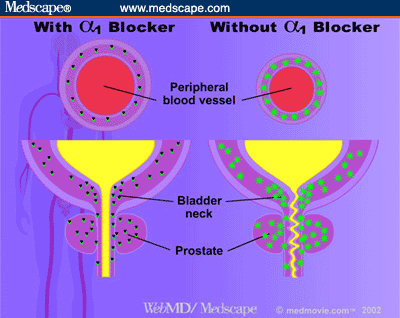 Tamsulosin
Tam is a male who has (BPH) ,finally he find a Solution for that.
BPH
USES:
Treatment of benign prostatic hypertrophy (BPH).
Help with the passage of kidney stones. size of stones should be less than 4 mm.

Adverse effects of 1- Antagonists 
as before with non selective but to a lesser degree.
2-selective antagonists
e.g. yohimbine
Used as aphrodisiac in the treatment of erectile dysfunction.
Increase nitric oxide (vasodilator) released in the corpus cavernosum (tissue of penis) thus producing vasodilator action and contributing to the erectile process. because of increased blood flow
Editing file